TEXT RECOGNITION
--Caesar Cat
Definition
Write an optical character recognition application that identifies and recognizes printed text within an image
First of All
With Picture
OR
Text Only
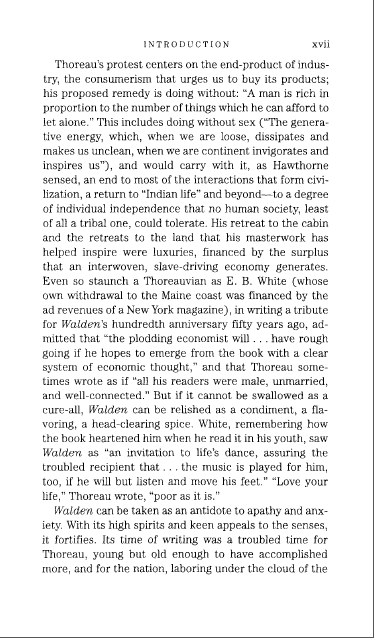 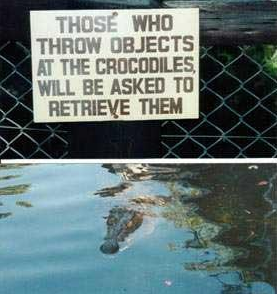 Steps of Identifying Text Only
Color Analysis
Cut Chars
Send Char to OCR Engine
Denoising
Using Returned Chars to Produce the Text.
Cut Lines
Cut Words
Correct the Output
Cut Lines
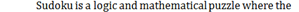 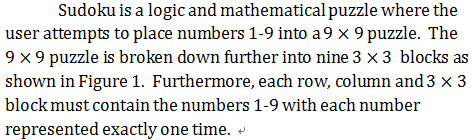 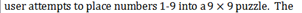 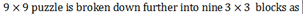 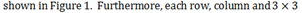 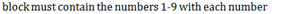 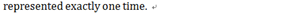 Cut Words
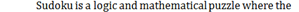 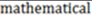 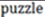 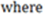 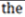 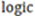 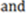 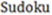 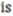 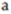 Cut Chars
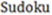 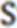 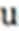 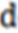 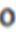 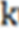 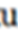 OCR Engines
Microsoft MODI
Free
Need to Install with Office 2003

Tesseract by Google
Open Source
Steps of Identifying Text w/ Picture
Range the Text Area
Pick the  Text Color
Apply the Steps of Identifying Text Only
Some Issues
Since this is informal, let’s stop here. 
Any questions and suggestions.
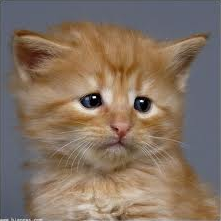